The COAWST Toolbox




COAWST Workshop 2019
NCSU
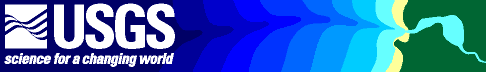 [Speaker Notes: ONR]
The COAWST Toolbox: What are the components needed for an arbitrary model setup?
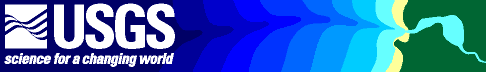 [Speaker Notes: ONR]
1) grid
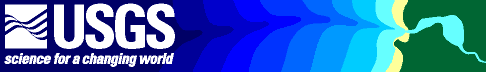 [Speaker Notes: ONR]
2) initial condition: T, S, η, u, v, sediment, vegetation, waves
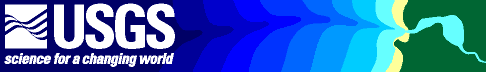 [Speaker Notes: ONR]
3) atmospheric forcing
precipitation
air temperature
humidity
stresses
LW, SW
radiation
winds
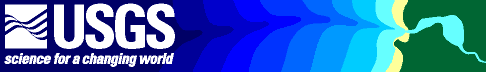 [Speaker Notes: ONR]
4) boundary forcing
precipitation
air temperature
humidity
stresses
LW, SW
radiation
winds
waves
tides
incoming or
outgoing
currents, T, 
S, sediment
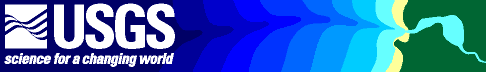 [Speaker Notes: ONR]
5) climatology
LW, SW
radiation
precipitation
air temperature
humidity
winds
waves
tides
incoming or
outgoing
currents, T, 
S, sediment
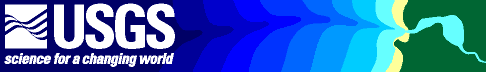 [Speaker Notes: ONR]
The COAWST Toolbox: What is it?

suite of MATLAB tools, scripts, and functions distributed with COAWST via svn

provides standard functionality to create grids, initial condition, boundary, and climatology files, atmospheric forcing files, tidal forcing files

ROMS expects specific variable names, dimensions, units, netcdf conventions
check varinfo.dat

SWAN expects specific file formats
check SWAN User Manual
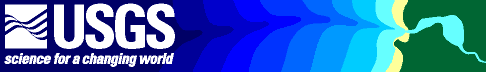 [Speaker Notes: ONR]
The COAWST Toolbox: What is it?

other very useful toolboxes are also distributed within

utility, analysis, plotting routines
tidal analysis
map generation
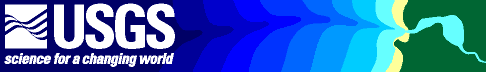 [Speaker Notes: ONR]
The COAWST Toolbox: What is it?

recommended approach:

add the toolbox to your MATLAB path
copy overarching (master) functions to your own folder for editing for your application
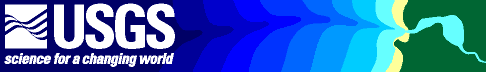 [Speaker Notes: ONR]
The COAWST Toolbox: Where is it?

[~/COAWST]$ ls

coawst.bash				Lib					run_coawst			WRF
COAWST_User_Manual.doc	makefile			SOILPARM.TBL		WW3
Compilers					Master				SWAN
Data						Projects			Tools
ESM							REFDIF				URBPARM.TBL
GENPARM.TBL				ROMS				User
InWave						RRTM_DATA			VEGPARM.TBL
LANDUSE.TBL				RRTM_DATA_DBL		WPS
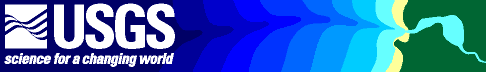 [Speaker Notes: ONR]
The COAWST Toolbox: What is in it?

[~/COAWST/Tools/mfiles/]$ ls

inwave_tools
m_map
mtools
roms_clm
rutgers
swan_forc
tides
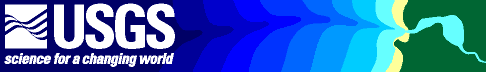 [Speaker Notes: ONR]
The COAWST Toolbox: What is in it?

[~/COAWST/Tools/mfiles/]$ ls

inwave_tools
m_map
mtools
roms_clm
rutgers
swan_forc
tides
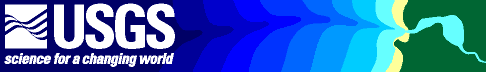 [Speaker Notes: ONR]
The COAWST Toolbox: inwave_tools

[~/COAWST/Tools/mfiles/inwave_tools/]$ ls

Bound_wave.m         InWave_inlet_test_param.m     plot_bound_wave.m
create_InWave_bry.m  InWave_lip_param.m            read_swan_spc.m
create_InWave_grd.m  InWave_shoreface_param.m      specchar.m
create_InWave_ini.m  jonswap_lip.m                 waven.m
freq_test.m          master_InWave_create_files.m
groupchar.m          offbreach_2012103100.spc2d
InWave is an infragravity wave model that uses SWAN S(ƒ,θ) to generate and propagate infragravity wave energy

scripts to build test cases (master_*.m, InWave_*_param.m, create_InWave_*.m)
scripts to calculate wave characteristics (waven.m, specchar.m, freq_test.m, …)
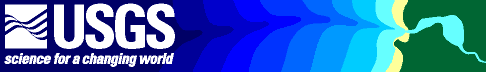 [Speaker Notes: ONR]
The COAWST Toolbox: What is in it?

[~/COAWST/Tools/mfiles/]$ ls

inwave_tools
m_map
mtools
roms_clm
rutgers
swan_forc
tides
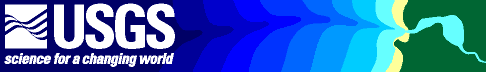 [Speaker Notes: ONR]
The COAWST Toolbox: m_map

[~/COAWST/Tools/mfiles/m_map/]$ ls

Contents.m      m_etopo2.m      m_idist.m      m_range_ring.m    m_usercoast.m
m_annotation.m  m_etopo2.m.OLD  m_jet.m        m_rectangle.m     m_utmgrid.m
map.html        m_fdist.m       m_legend.m     m_ruler.m         m_vec.m
mapug.html      m_geo2mag.m     m_line.m       m_scale.m         m_windbarb.m
m_coast.m       m_geodesic.m    m_ll2xy.m      m_scatter.m       m_xy2ll.m
m_colmap.m      m_grid.m        m_lldist.m     m_shadedrelief.m  m_xydist.m
m_contfbar.m    m_gshhs_c.m     m_mag2geo.m    m_shaperead.m     mygrid_sand2.m
m_contourf.m    m_gshhs_f.m     m_patch.m      m_streamline.m    private
m_contour.m     m_gshhs_h.m     m_pcolor.m     m_tba2b.m         wysiwyg.m
m_coord.m       m_gshhs_i.m     m_plotbndry.m  m_tbase.m
m_demo.m        m_gshhs_l.m     m_plot.m       m_text.m
m_elev.m        m_gshhs.m       m_proj.m       m_track.m
m_ellipse.m     m_hatch.m       m_quiver.m     m_ungrid.m
https://www.eoas.ubc.ca/~rich/map.html

mapping functionality for MATLAB
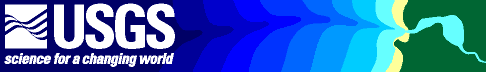 [Speaker Notes: ONR]
The COAWST Toolbox: m_map
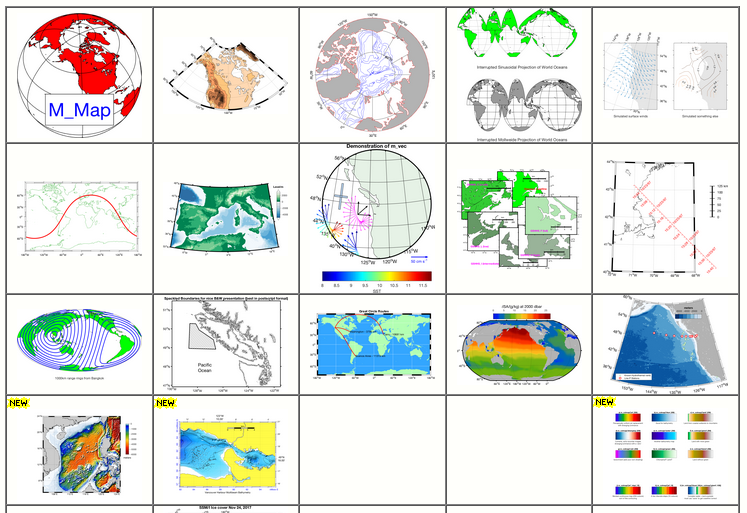 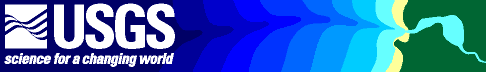 [Speaker Notes: ONR]
The COAWST Toolbox: What is in it?

[~/COAWST/Tools/mfiles/]$ ls

inwave_tools
m_map
mtools
roms_clm
rutgers
swan_forc
tides
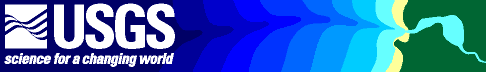 [Speaker Notes: ONR]
The COAWST Toolbox: mtools

[~/COAWST/Tools/mfiles/mtools/]$ ls

create_extra_rho_grid.m         ncei_2roms.m
create_roms_child_clm.m         ncei_2swan.m
create_roms_child_init.m        netcdf_load.m
create_roms_forcings.m          parentchild_bathy.m
create_roms_init.m              parentchild_mask.m
create_roms_netcdf_grid_file.m  pcolorjw.m
create_roms_rivers.m            plot_scrip_weights.m
create_roms_xygrid.m            roms2swan.m
create_ww3_grid_files.m         roms_getnplot_grid_rutgers.m
create_ww3_wind_forcing.m       s2hms.m
earthdist.m                     set_depth.m
gregorian.m                     stretching.m
ij2ind.m                        swanmat2roms.m
ind2ij.m                        sw_dist.m
julian.m                        sw_f.m
maplev.m                        wrf2roms_mw.m
mat2roms_mw.m                   wrf_rename.plx
narrnc2roms.m
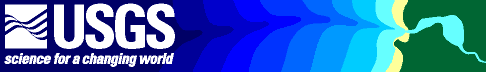 [Speaker Notes: ONR]
The COAWST Toolbox: mtools

[~/COAWST/Tools/mfiles/mtools/]$ ls

create_extra_rho_grid.m         ncei_2roms.m
create_roms_child_clm.m         ncei_2swan.m
create_roms_child_init.m        netcdf_load.m
create_roms_forcings.m          parentchild_bathy.m
create_roms_init.m              parentchild_mask.m
create_roms_netcdf_grid_file.m  pcolorjw.m
create_roms_rivers.m            plot_scrip_weights.m
create_roms_xygrid.m            roms2swan.m
create_ww3_grid_files.m         roms_getnplot_grid_rutgers.m
create_ww3_wind_forcing.m       s2hms.m
earthdist.m                     set_depth.m
gregorian.m                     stretching.m
ij2ind.m                        swanmat2roms.m
ind2ij.m                        sw_dist.m
julian.m                        sw_f.m
maplev.m                        wrf2roms_mw.m
mat2roms_mw.m                   wrf_rename.plx
narrnc2roms.m
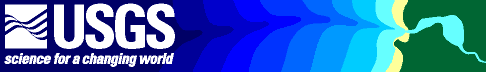 [Speaker Notes: ONR]
The COAWST Toolbox: mtools

[~/COAWST/Tools/mfiles/mtools/]$ ls

create_extra_rho_grid.m         ncei_2roms.m
create_roms_child_clm.m         ncei_2swan.m
create_roms_child_init.m        netcdf_load.m
create_roms_forcings.m          parentchild_bathy.m
create_roms_init.m              parentchild_mask.m
create_roms_netcdf_grid_file.m  pcolorjw.m
create_roms_rivers.m            plot_scrip_weights.m
create_roms_xygrid.m            roms2swan.m
create_ww3_grid_files.m         roms_getnplot_grid_rutgers.m
create_ww3_wind_forcing.m       s2hms.m
earthdist.m                     set_depth.m
gregorian.m                     stretching.m
ij2ind.m                        swanmat2roms.m
ind2ij.m                        sw_dist.m
julian.m                        sw_f.m
maplev.m                        wrf2roms_mw.m
mat2roms_mw.m                   wrf_rename.plx
narrnc2roms.m
calculates the distance in m between two lat/lon points
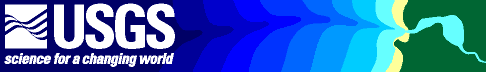 [Speaker Notes: ONR]
The COAWST Toolbox: mtools

[~/COAWST/Tools/mfiles/mtools/]$ ls

create_extra_rho_grid.m         ncei_2roms.m
create_roms_child_clm.m         ncei_2swan.m
create_roms_child_init.m        netcdf_load.m
create_roms_forcings.m          parentchild_bathy.m
create_roms_init.m              parentchild_mask.m
create_roms_netcdf_grid_file.m  pcolorjw.m
create_roms_rivers.m            plot_scrip_weights.m
create_roms_xygrid.m            roms2swan.m
create_ww3_grid_files.m         roms_getnplot_grid_rutgers.m
create_ww3_wind_forcing.m       s2hms.m
earthdist.m                     set_depth.m
gregorian.m                     stretching.m
ij2ind.m                        swanmat2roms.m
ind2ij.m                        sw_dist.m
julian.m                        sw_f.m
maplev.m                        wrf2roms_mw.m
mat2roms_mw.m                   wrf_rename.plx
narrnc2roms.m
time functionality
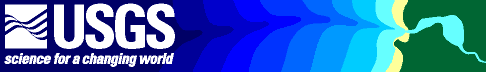 [Speaker Notes: ONR]
The COAWST Toolbox: mtools

[~/COAWST/Tools/mfiles/mtools/]$ ls

create_extra_rho_grid.m         ncei_2roms.m
create_roms_child_clm.m         ncei_2swan.m
create_roms_child_init.m        netcdf_load.m
create_roms_forcings.m          parentchild_bathy.m
create_roms_init.m              parentchild_mask.m
create_roms_netcdf_grid_file.m  pcolorjw.m
create_roms_rivers.m            plot_scrip_weights.m
create_roms_xygrid.m            roms2swan.m
create_ww3_grid_files.m         roms_getnplot_grid_rutgers.m
create_ww3_wind_forcing.m       s2hms.m
earthdist.m                     set_depth.m
gregorian.m                     stretching.m
ij2ind.m                        swanmat2roms.m
ind2ij.m                        sw_dist.m
julian.m                        sw_f.m
maplev.m                        wrf2roms_mw.m
mat2roms_mw.m                   wrf_rename.plx
narrnc2roms.m
vertical coordinates
functionality
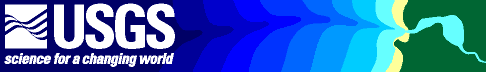 [Speaker Notes: ONR]
The COAWST Toolbox: mtools

[~/COAWST/Tools/mfiles/mtools/]$ ls

create_extra_rho_grid.m         ncei_2roms.m
create_roms_child_clm.m         ncei_2swan.m
create_roms_child_init.m        netcdf_load.m
create_roms_forcings.m          parentchild_bathy.m
create_roms_init.m              parentchild_mask.m
create_roms_netcdf_grid_file.m  pcolorjw.m
create_roms_rivers.m            plot_scrip_weights.m
create_roms_xygrid.m            roms2swan.m
create_ww3_grid_files.m         roms_getnplot_grid_rutgers.m
create_ww3_wind_forcing.m       s2hms.m
earthdist.m                     set_depth.m
gregorian.m                     stretching.m
ij2ind.m                        swanmat2roms.m
ind2ij.m                        sw_dist.m
julian.m                        sw_f.m
maplev.m                        wrf2roms_mw.m
mat2roms_mw.m                   wrf_rename.plx
narrnc2roms.m
loads an entire netcdf file
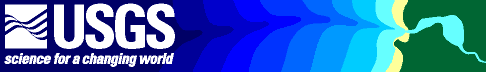 [Speaker Notes: ONR]
The COAWST Toolbox: mtools

[~/COAWST/Tools/mfiles/mtools/]$ ls

create_extra_rho_grid.m         ncei_2roms.m
create_roms_child_clm.m         ncei_2swan.m
create_roms_child_init.m        netcdf_load.m
create_roms_forcings.m          parentchild_bathy.m
create_roms_init.m              parentchild_mask.m
create_roms_netcdf_grid_file.m  pcolorjw.m
create_roms_rivers.m            plot_scrip_weights.m
create_roms_xygrid.m            roms2swan.m
create_ww3_grid_files.m         roms_getnplot_grid_rutgers.m
create_ww3_wind_forcing.m       s2hms.m
earthdist.m                     set_depth.m
gregorian.m                     stretching.m
ij2ind.m                        swanmat2roms.m
ind2ij.m                        sw_dist.m
julian.m                        sw_f.m
maplev.m                        wrf2roms_mw.m
mat2roms_mw.m                   wrf_rename.plx
narrnc2roms.m
pcolor that doesn’t clip data in interpolation
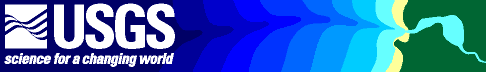 [Speaker Notes: ONR]
The COAWST Toolbox: mtools

[~/COAWST/Tools/mfiles/mtools/]$ ls

create_extra_rho_grid.m         ncei_2roms.m
create_roms_child_clm.m         ncei_2swan.m
create_roms_child_init.m        netcdf_load.m
create_roms_forcings.m          parentchild_bathy.m
create_roms_init.m              parentchild_mask.m
create_roms_netcdf_grid_file.m  pcolorjw.m
create_roms_rivers.m            plot_scrip_weights.m
create_roms_xygrid.m            roms2swan.m
create_ww3_grid_files.m         roms_getnplot_grid_rutgers.m
create_ww3_wind_forcing.m       s2hms.m
earthdist.m                     set_depth.m
gregorian.m                     stretching.m
ij2ind.m                        swanmat2roms.m
ind2ij.m                        sw_dist.m
julian.m                        sw_f.m
maplev.m                        wrf2roms_mw.m
mat2roms_mw.m                   wrf_rename.plx
narrnc2roms.m
fills missing data via a filter
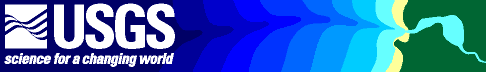 [Speaker Notes: ONR]
The COAWST Toolbox: mtools

[~/COAWST/Tools/mfiles/mtools/]$ ls

create_extra_rho_grid.m         ncei_2roms.m
create_roms_child_clm.m         ncei_2swan.m
create_roms_child_init.m        netcdf_load.m
create_roms_forcings.m          parentchild_bathy.m
create_roms_init.m              parentchild_mask.m
create_roms_netcdf_grid_file.m  pcolorjw.m
create_roms_rivers.m            plot_scrip_weights.m
create_roms_xygrid.m            roms2swan.m
create_ww3_grid_files.m         roms_getnplot_grid_rutgers.m
create_ww3_wind_forcing.m       s2hms.m
earthdist.m                     set_depth.m
gregorian.m                     stretching.m
ij2ind.m                        swanmat2roms.m
ind2ij.m                        sw_dist.m
julian.m                        sw_f.m
maplev.m                        wrf2roms_mw.m
mat2roms_mw.m                   wrf_rename.plx
narrnc2roms.m
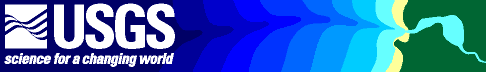 [Speaker Notes: ONR]
The COAWST Toolbox: mtools

[~/COAWST/Tools/mfiles/mtools/]$ ls

create_extra_rho_grid.m         ncei_2roms.m
create_roms_child_clm.m         ncei_2swan.m
create_roms_child_init.m        netcdf_load.m
create_roms_forcings.m          parentchild_bathy.m
create_roms_init.m              parentchild_mask.m
create_roms_netcdf_grid_file.m  pcolorjw.m
create_roms_rivers.m            plot_scrip_weights.m
create_roms_xygrid.m            roms2swan.m
create_ww3_grid_files.m         roms_getnplot_grid_rutgers.m
create_ww3_wind_forcing.m       s2hms.m
earthdist.m                     set_depth.m
gregorian.m                     stretching.m
ij2ind.m                        swanmat2roms.m
ind2ij.m                        sw_dist.m
julian.m                        sw_f.m
maplev.m                        wrf2roms_mw.m
mat2roms_mw.m                   wrf_rename.plx
narrnc2roms.m
creates SWAN .bot and .grd from roms grid
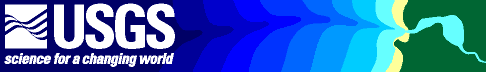 [Speaker Notes: ONR]
The COAWST Toolbox: mtools

[~/COAWST/Tools/mfiles/mtools/]$ ls

create_extra_rho_grid.m         ncei_2roms.m
create_roms_child_clm.m         ncei_2swan.m
create_roms_child_init.m        netcdf_load.m
create_roms_forcings.m          parentchild_bathy.m
create_roms_init.m              parentchild_mask.m
create_roms_netcdf_grid_file.m  pcolorjw.m
create_roms_rivers.m            plot_scrip_weights.m
create_roms_xygrid.m            roms2swan.m
create_ww3_grid_files.m         roms_getnplot_grid_rutgers.m
create_ww3_wind_forcing.m       s2hms.m
earthdist.m                     set_depth.m
gregorian.m                     stretching.m
ij2ind.m                        swanmat2roms.m
ind2ij.m                        sw_dist.m
julian.m                        sw_f.m
maplev.m                        wrf2roms_mw.m
mat2roms_mw.m                   wrf_rename.plx
narrnc2roms.m
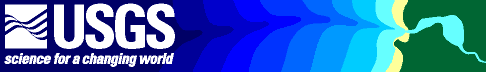 [Speaker Notes: ONR]
The COAWST Toolbox: mtools

https://www.ncdc.noaa.gov/data-access/model-data/model-datasets

extracts atmospheric variables from the chosen product


GFS
Global
analysis and forecast 
     products
2007-present
NARR
North American 
reanalysis product
1979-2014
NAM
North American
analysis and forecast 
     products
2004-present
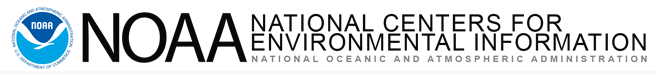 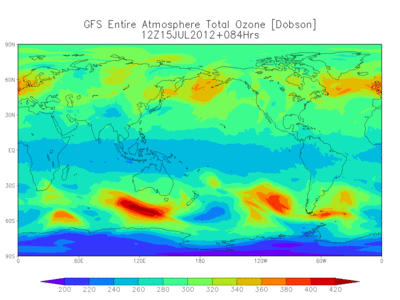 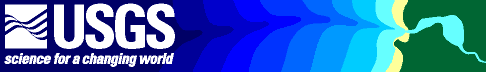 [Speaker Notes: ONR]
The COAWST Toolbox: What is in it?

[~/COAWST/Tools/mfiles/]$ ls

inwave_tools
m_map
mtools
roms_clm
rutgers
swan_forc
tides
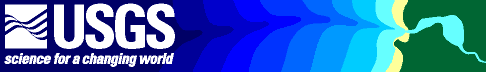 [Speaker Notes: ONR]
The COAWST Toolbox: roms_clm

[~/COAWST/Tools/mfiles/mtools/roms_clm/]$ ls

create_roms_netcdf_bndry_mwUL.m  roms_from_stdlev_mw.m
create_roms_netcdf_clm_mwUL.m    roms_master_climatology_coawst_mw.m
create_roms_netcdf_init_mw.m     roms_zint_mw.m
dirsort.m                        u2rho_2d_mw.m
get_ijrg.m                       u2rho_3d_mw.m
rho2u_2d_mw.m                    updatbdry_coawst_mw.m
rho2u_3d_mw.m                    updatclim_coawst_mw.m
rho2v_2d_mw.m                    updatinit_coawst_mw.m
rho2v_3d_mw.m                    v2rho_2d_mw.m
roms_cgridpos.m                  v2rho_3d_mw.m
roms_combine_clm_bdy.m
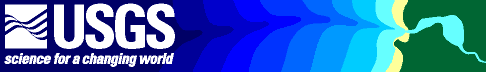 [Speaker Notes: ONR]
The COAWST Toolbox: roms_clm
HYCOM (Hybrid Coordinate Ocean Model)
data assimilative
1/12° resolution
hybrid vertical coordinates
excellent source for initial, boundary, and climatology conditions
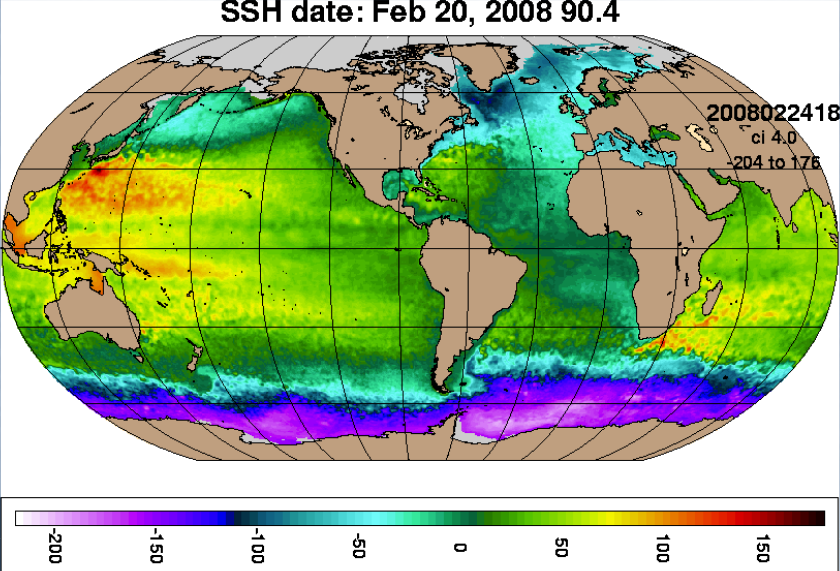 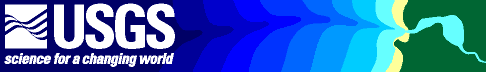 [Speaker Notes: ONR]
The COAWST Toolbox: roms_clm
HYCOM (Hybrid Coordinate Ocean Model)
data assimilative
1/12° resolution
hybrid vertical coordinates
excellent source for initial, boundary, and climatology conditions
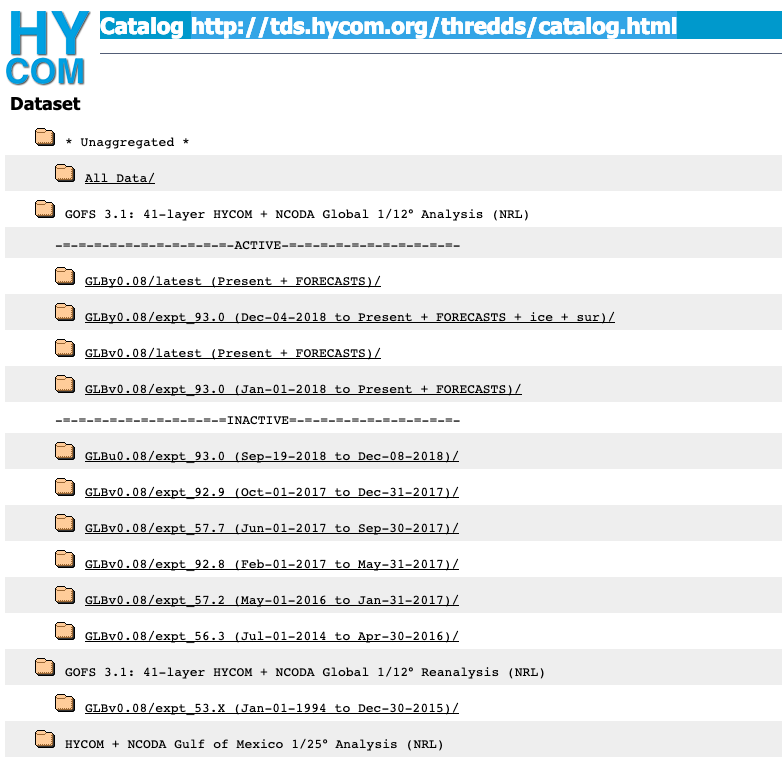 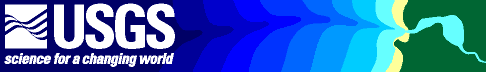 [Speaker Notes: ONR]
The COAWST Toolbox: roms_clm
find the lat/lon range of your grid within the HYCOM domain

initialize the climatology, boundary, and initial conditions netcdf files

extract HYCOM u, v, η, T, S within the lat/lon range found
transform vertical coordinates
calculate ubar, vbar
rotate to your ROMS grid

write out initial fields

append climatology fields for time period and frequency requested

write boundary fields
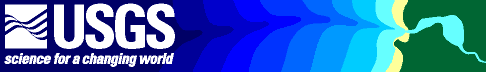 [Speaker Notes: ONR]
The COAWST Toolbox: roms_clm

[~/COAWST/Tools/mfiles/mtools/roms_clm/]$ ls

create_roms_netcdf_bndry_mwUL.m  roms_from_stdlev_mw.m
create_roms_netcdf_clm_mwUL.m    roms_master_climatology_coawst_mw.m
create_roms_netcdf_init_mw.m     roms_zint_mw.m
dirsort.m                        u2rho_2d_mw.m
get_ijrg.m                       u2rho_3d_mw.m
rho2u_2d_mw.m                    updatbdry_coawst_mw.m
rho2u_3d_mw.m                    updatclim_coawst_mw.m
rho2v_2d_mw.m                    updatinit_coawst_mw.m
rho2v_3d_mw.m                    v2rho_2d_mw.m
roms_cgridpos.m                  v2rho_3d_mw.m
roms_combine_clm_bdy.m
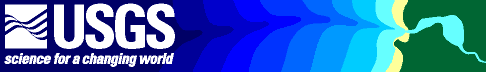 [Speaker Notes: ONR]
The COAWST Toolbox: What is in it?

[~/COAWST/Tools/mfiles/]$ ls

inwave_tools
m_map
mtools
roms_clm
rutgers
swan_forc
tides
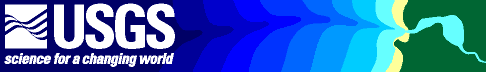 [Speaker Notes: ONR]
The COAWST Toolbox: rutgers

[~/COAWST/Tools/mfiles/rutgers/]$ ls

4dvar       bin       coastlines  forcing  initial   netcdf
bathymetry  boundary  colormaps   grid     landmask  seawater
														  utility
ROMS-distributed toolbox
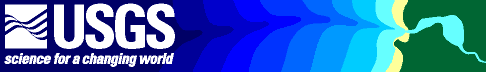 [Speaker Notes: ONR]
The COAWST Toolbox: What is in it?

[~/COAWST/Tools/mfiles/]$ ls

inwave_tools
m_map
mtools
roms_clm
rutgers
swan_forc
tides
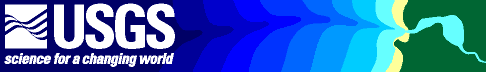 [Speaker Notes: ONR]
The COAWST Toolbox: swan_forc

[~/COAWST/Tools/mfiles/swan_forc/]$ ls

bdry_com.m                               ww3gb_2TPAR.m
createswan2Dspec.m                       ww3partition_2TPAR.m
extract_and_save_WW3_partitioned_data.m  ww3_specpoints.m
extract_partition_data_awk_westcoast.sh  ww3_swan_input.m
Read_SWAN_Dspec.m                        WWIIIpartitioned2full2D.m
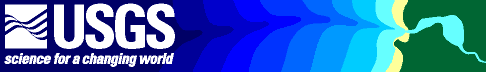 [Speaker Notes: ONR]
The COAWST Toolbox: swan_forc
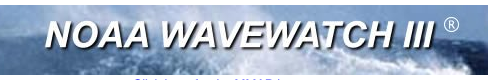 NCEP WaveWatch3
Identify points along the boundary where bulk wave parameters or 2D spectra will be defined
Extract either bulk wave parameters or partitioned data which will be reconstructed into spectra
Write to appropriate file format for SWAN to read
Provide user commands for swan.in file
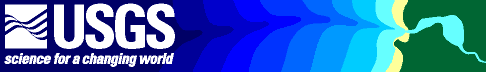 [Speaker Notes: ONR]
The COAWST Toolbox: swan_forc

[~/COAWST/Tools/mfiles/swan_forc/]$ ls

bdry_com.m                               ww3gb_2TPAR.m
createswan2Dspec.m                       ww3partition_2TPAR.m
extract_and_save_WW3_partitioned_data.m  ww3_specpoints.m
extract_partition_data_awk_westcoast.sh  ww3_swan_input.m
Read_SWAN_Dspec.m                        WWIIIpartitioned2full2D.m
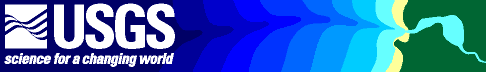 [Speaker Notes: ONR]
The COAWST Toolbox: What is in it?

[~/COAWST/Tools/mfiles/]$ ls

inwave_tools
m_map
mtools
roms_clm
rutgers
swan_forc
tides
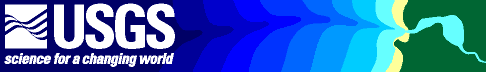 [Speaker Notes: ONR]
The COAWST Toolbox: tides

[~/COAWST/Tools/mfiles/tides/]$ ls

create_roms_tides.m  roms_tide_forc_file.m  tidal_ellipse  t_tide
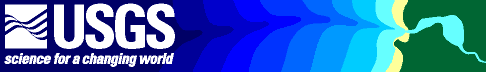 [Speaker Notes: ONR]
The COAWST Toolbox: tides

[~/COAWST/Tools/mfiles/tides/]$ ls

create_roms_tides.m  roms_tide_forc_file.m  tidal_ellipse  t_tide
generate ADCIRC or TPXO tidal forcing
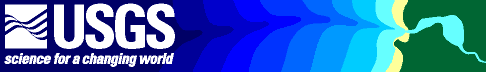 [Speaker Notes: ONR]
The COAWST Toolbox: tides

[~/COAWST/Tools/mfiles/tides/]$ ls

create_roms_tides.m  roms_tide_forc_file.m  tidal_ellipse  t_tide
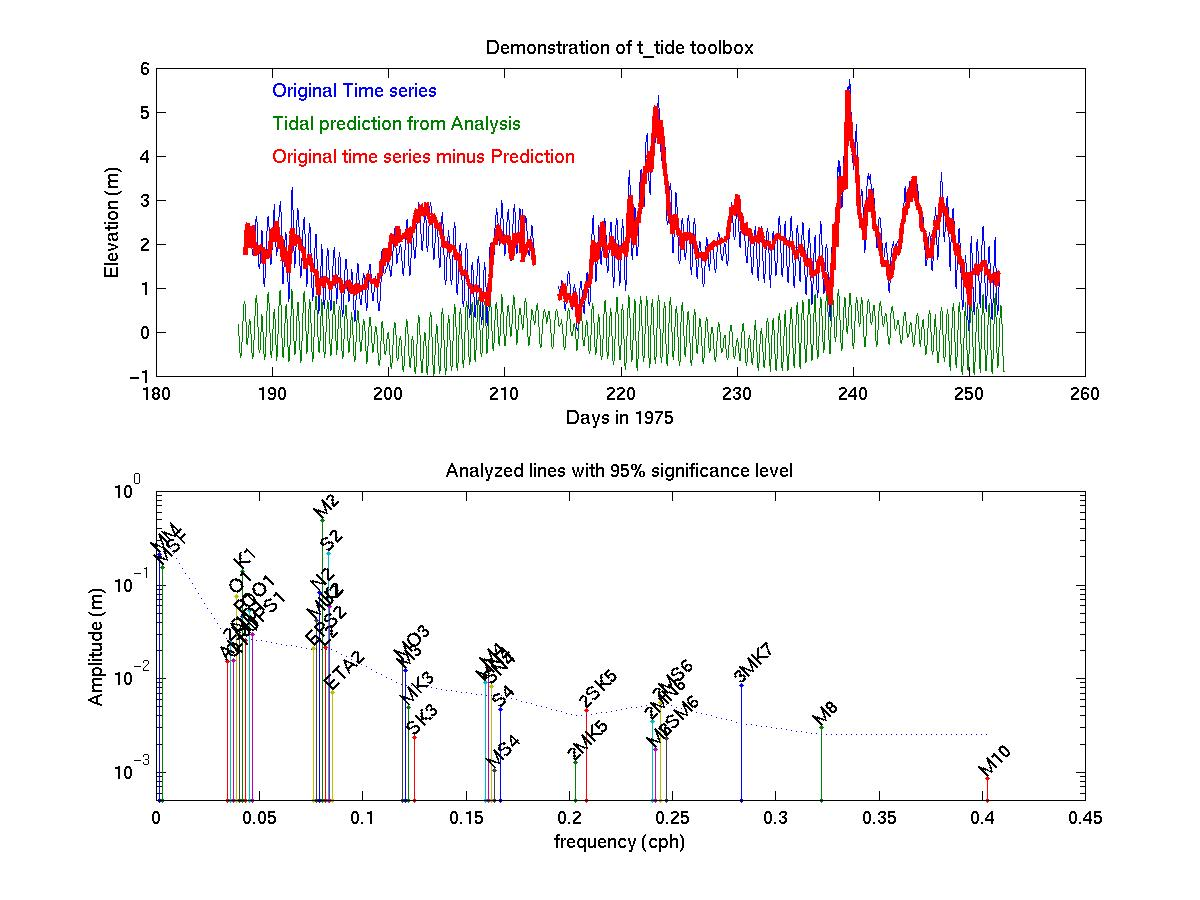 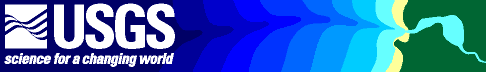 [Speaker Notes: ONR]
The COAWST Toolbox: general format for master scripts

% script ww3_swan_input.m
%
% This script is the main driver to
% download, convert and interpolate WW3 data to TPAR input for SWAN.
%
% Written 4/23/09 by Brandy Armstrong
% some mods, jcwarner Arpil 27, 2009
% added partition file call, jcw, 04Feb2019
%
% First, acquire the necessary grib, ascii (gz), or nc files from
% ftp://polar.ncep.noaa.gov/pub/history/waves/
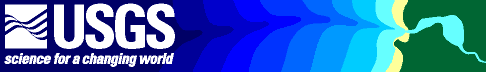 The COAWST Toolbox: general format for master scripts

% ************* BEGIN USER INPUT   ****************************

% 1) Enter WORKING DIRECTORY.
% This is the location of ww3 files downloaded and the
% location of output for the forcing files to be created.
%
working_dir='F:\data\models\COAWST_tests\coawstv3.4_update\coawst_v3.4_tests\sandy\Projects\Sandy\ww3'

% 2) Enter start dates of data requested.
yearww3='2012';    %input year of data yyyy
mmww3='10';        %input month of data mm
ddww3='00';        %keep this as '00’
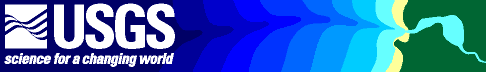 The COAWST Toolbox: general format for master scripts

% flag for simulations that span several months.
% 0 = one month, 1 = more than one month
% This long run flag is only coded for TPAR files for now.
long_run=0;
if long_run
    total_number_months=2; % total number of months
                        % (not the length of the run, but rather the number
                        % of ww3 files)
end

% 3) Enter path\name of SWAN grid. This is set up to use the roms grid as the same for swan.
modelgrid='F:\data\models\COAWST_tests\coawstv3.4_update\coawst_v3.4_tests\sandy\Projects\Sandy\Sandy_roms_grid.nc';
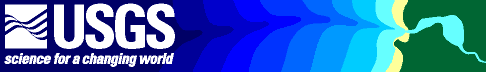 The COAWST Toolbox: general format for master scripts

% 5)
% Here you decide to use gridded field output (to make TPAR) or spectral partition data (to make 2Dspec). Read this:
% ftp://polar.ncep.noaa.gov/pub/history/waves/multi_1/00README

% Pick one of these:
use_field_output=0;     % will create TPAR files.
use_partition_data=1;   % will create 2D spec files.

if (use_field_output)
  % Enter the ww3 grid area
  ww3_area='multi_1.at_10m';    %western north atlantic
end
if (use_partition_data)
  % Enter name of wave watch 3 partition file
  partfile='multi_1.partition.glo_30m.201210';
end

% *************END OF USER INPUT****************************
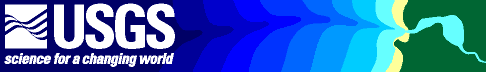 The COAWST Toolbox

Common issues:
atmospheric forcing, climatology, boundary, initial condition files
file formats, variable names, etc. change over the years
check THREDDS catalogs

For help:
ROMS forum
COAWST forum
email

Future developments:
github version control and community contribution
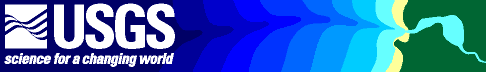 [Speaker Notes: ONR]